Nigeria	COVID-19 Vaccine Roll-out
Planning for the COVID-19 vaccination programme roll out in  Nigeria
Dr. Bakunawa Garba Bello
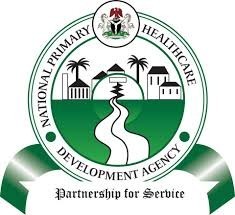 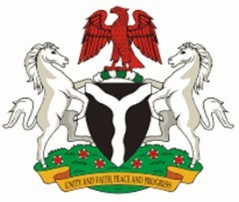 NATIONAL PRIMARY HEALTH CARE DEVELOPMENT AGENCY
|
Outline
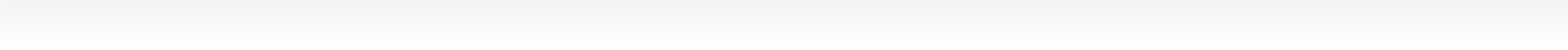 Background
Planning, coordination and service delivery
Data Management, Surveillance and microplanning  Vaccine safety, cold chain and logistics


Risk communication and Demand Generation
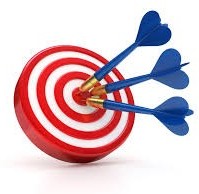 2
NPHCDA – National Primary Health Care Development Agency
Background (1/2)
There is a functional multi-sectoral (COVID19 Vaccines Introduction Technical Working Group  (TWG) to ensure readiness for timely COVID-19 vaccine introduction in the country
Members of the TWG includes stakeholders involved in COVID-19 response: PTF on COVID-19,  FMoH, NPHCDA, NCDC, NAFDAC, NGF, Federal Min of Finance, Budget and National Planning,  Federal Ministry of Information, National Orientation Agency (NOA), NTA, CSOs, Professional bodies  & Organized private sectors. Other members include development partners and donors


The National Vaccine Deployment Plan (NVDP) for the COVID-19 vaccines introduction has been  developed and submitted to the COVAX Facility and African Union (AU)
The main objective of the plan is to introduce COVID19 vaccine in Nigeria to achieve a faster herd  immunity to slowdown and interrupt transmission of COVID19 in all parts of the country
The country has commenced phased introduction of the COVID-19 vaccine in the country from the  March 8th 2021 using AstraZeneca vaccine for the health workers and other frontline workers.



3
NPHCDA – National Primary Health Care Development Agency
Background (2/2)
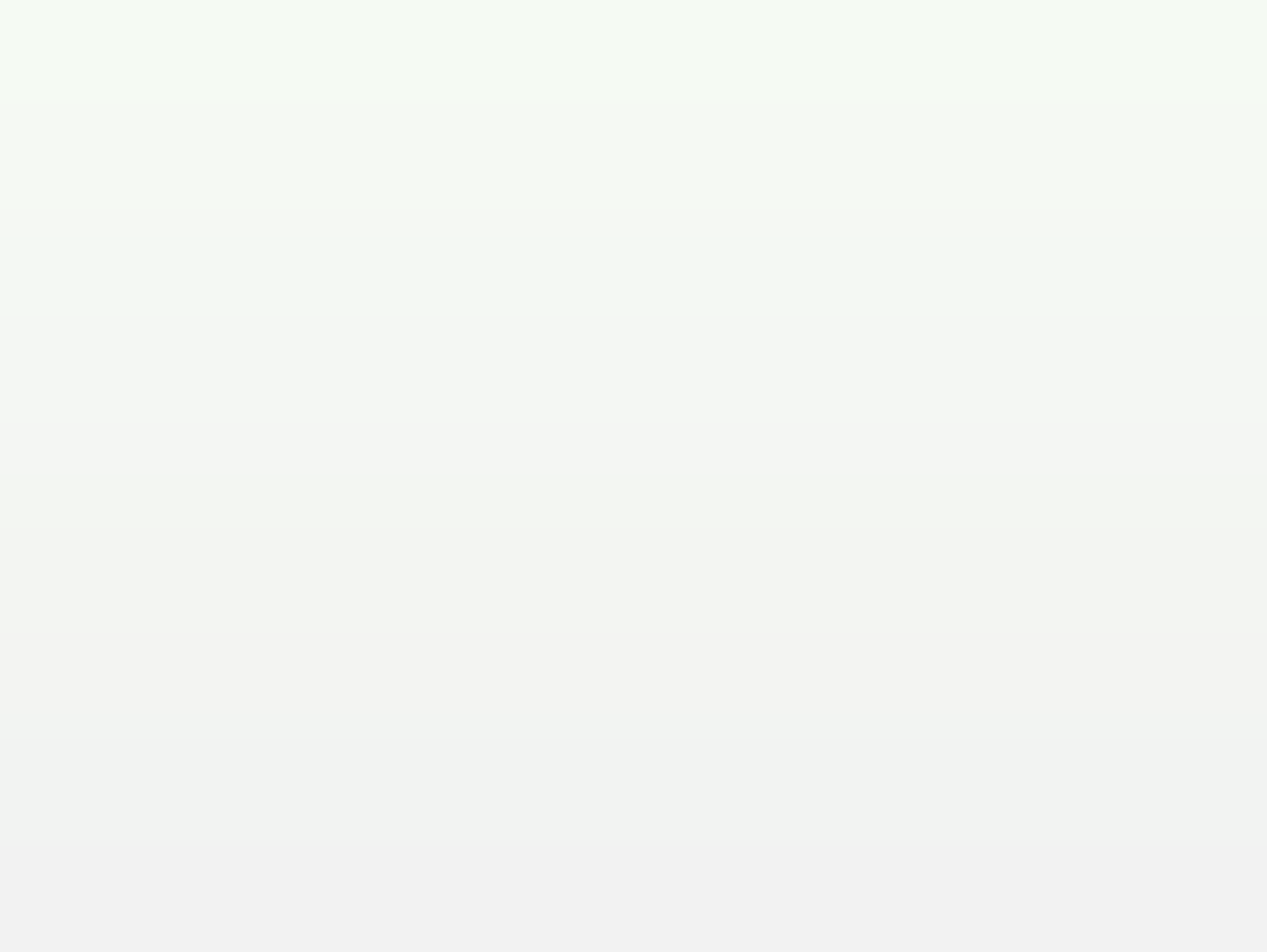 •
The Nigeria COVID-19 vaccine introduction technical working  group (TWG) has continued to meet daily to track and monitor  the status of preparedness towards the successful roll-out of
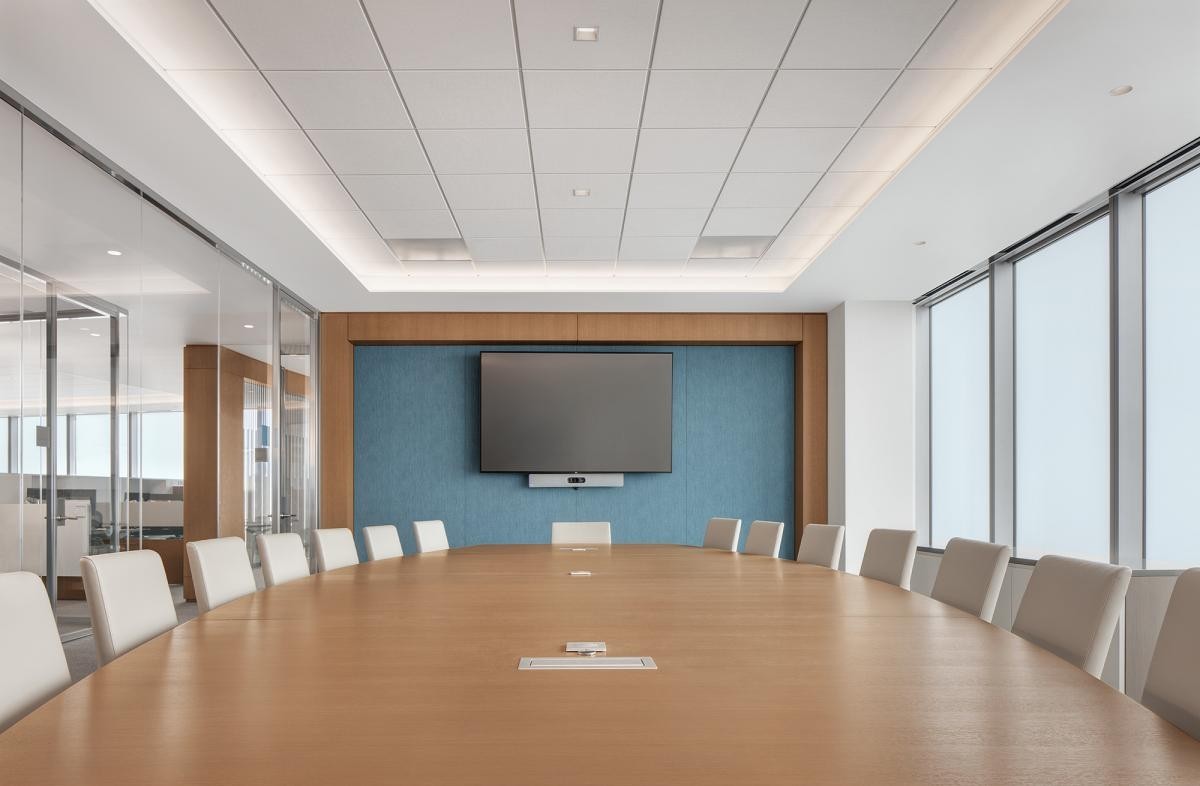 COVID-19 vaccines in Nigeria
•
The technical working group (TWG) has 4 subgroups – meets
daily
o  o  o  o
Planning, coordination and service delivery  Surveillance and micro-planning
Vaccine safety, cold chain and logistics
Risk communication and Demand Generation
•
The technical sub-committees have been up and doing working  to ensure that the country is adequately prepared to vaccinate  Nigerians with safe and efficacious COVID-19 vaccines
4
Outline
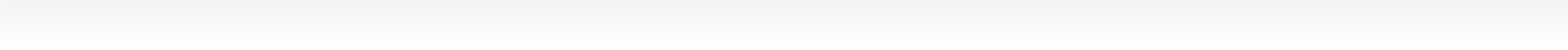 Background
Planning, coordination and service delivery
Data Management, Surveillance and microplanning


Vaccine safety, cold chain and logistics


Risk communication and Demand Generation
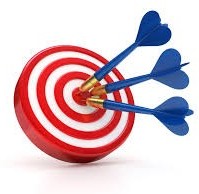 5
NPHCDA – National Primary Health Care Development Agency
The Federal Government of Nigeria has received multiple commitments for the delivery  of millions of doses of COVID-19 Vaccines to all eligible Nigerians - COVAX facility,  African Union Commission, the Government of India and MTN
The Federal Government of Nigeria will be receiving 16,008,000  doses of AstraZeneca AZD1222 vaccines from the Serum  Institute through the COVAX facility as early as February. So far a  total of 3.924million doses received.
The African Union has approved approximately 41,000,000 doses  of AstraZeneca (22.9M doses) and Johnson & Johnson (18.4M  doses) of COVID-19 vaccines in the Q2
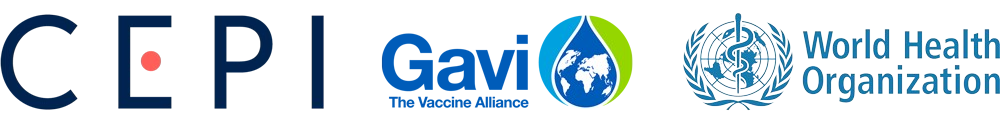 COVAX Facility
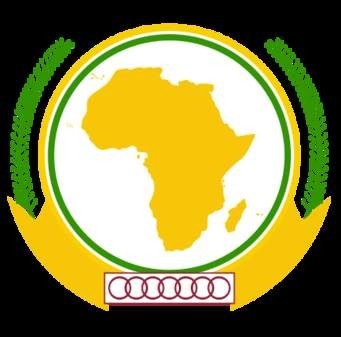 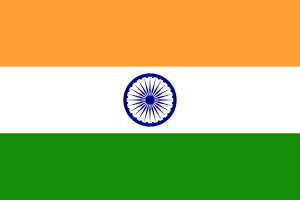 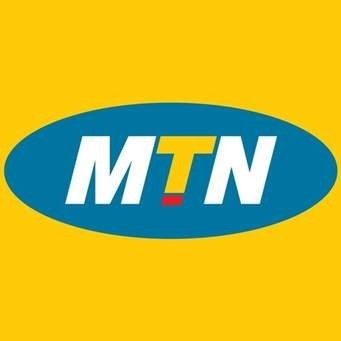 The Government of India has decided to donate 100,000 doses  of Covishield (AstraZeneca) vaccines to the FGoN from the  Serum Institute of India.
Nigeria is also to receive 1,500,000 doses of AstraZeneca COVID-  19 vaccine from MTN starting with 500,000 doses.
African Union
CEPI: Coalition for Epidemic Preparedness Innovation (CEPI)  Gavi: Global Alliance for Vaccines and Immunization
6
NPHCDA – National Primary Health Care Development Agency
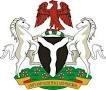 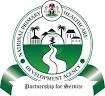 The FGoN will be vaccinating all eligible populations (18 years and above)  with safe and effective COVID-19 vaccines as it becomes available
Total eligible population of Nigerians is about 108,707,569 (18 and above  including pregnant women1) which makes 51.4% of the total population

Based on the Strategic Advisory Group of Experts on Immunization (SAGE)  recommendation, the country for now, will be targeting individuals aged 18  years and above

Nigeria will deploy the TEACH2 strategy to vaccinate eligible population  towards interrupting the COVID 19 scourge and building a critical mass of  immunized Nigerians against the disease
1. TEACH – Traditional, e- self reg, assisted with concomitant H2H
2. Pregnant women will be reviewed by physicians for eligibility
2. 18 and above based on SAGE recommendations
7
NPHCDA – National Primary Health Care Development Agency
TEACH Strategy will combine benefits of several strategies to deploy COVID 19 vaccines in three (3)  Pulses in 2021 and pulse 4 in 2022
Characteristics
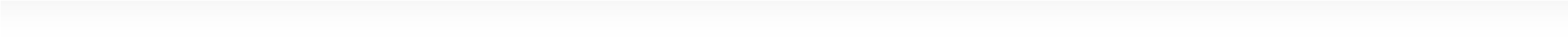 T.E.A.C.H
Strategy
Traditional Microplanning – Conduct a comprehensive desk review Microplan  approach to identify resources needed to vaccinate ~50 – 70% of the total eligible  population using trained health workforce and designated vaccination sites. This will  leverage already existing structure of HRH, microplanning process and tools
Traditional Microplanning – Conduct a comprehensive desk review Microplan
approach to identify resources needed to vaccinate ~50 – 70% of the total eligible  population using trained health workforce and designated vaccination sites. This will  leverage already existing structure of HRH, microplanning process and tools
T
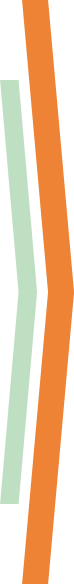 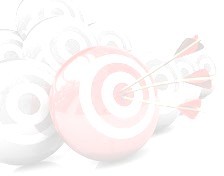 Electronic self-Registration of Health Care Workers and other frontline workers using URL  shared through health worker platforms. This is done within a specified period  and used  for vaccination scheduling

Assisted  electronic registration  of  Health Care Workers who are unable  to  complete self-registration due to lack of android devices, poor network  or not  tech  savvy.  LIOs and/or other LGA/Ward personnel assist registration process for Health Care workers
Electronic self-Registration of Health Care Workers and other frontline workers using URL
shared through health worker platforms. This is done within a specified period and used  for vaccination scheduling
E
Assisted	electronic	registration	of	Health Care Workers who	are	unable	to
complete self-registration due to lack of android devices, poor network or not tech savvy.  LIOs and/or other LGA/Ward personnel assist registration process for Health Care workers
A
Concomitant eRegistration of general population especially when the HCWs self-  registration has stopped alongside vaccination of eligible population. This will capture any  missed beneficiaries while ensuring rollout of vaccination campaigns
Concomitant	eRegistration of	general population especially	when	the	HCWs self-
registration has stopped alongside vaccination of eligible population. This will capture any  missed beneficiaries while ensuring rollout of vaccination campaigns
C
H2H teams deployed specifically to areas where there is poor enrollment or registration  of eligible population with low coverage as an added push to register eligible beneficiaries  towards target coverage to protect the entire population.
H2H teams deployed specifically to areas where there is poor enrollment or registration
of eligible population with low coverage as an added push to register eligible beneficiaries  towards target coverage to protect the entire population.
H
TEACH strategy will combine benefits of traditional microplanning
methods underpinned with appropriate technology
NPHCDA – National Primary Health Care Development Agency
8
Breakdown of *expected allocations of **COVID-19 Vaccines – COVAX and African Union
*These are expected indicative allocation of COVID-19 vaccines at the moment in 2021
** There are additional 1.5M and 100,000 doses of AstraZeneca vaccines expected from MTN and Government of India respectively
NPHCDA – National Primary Health Care Development Agency
9
The TEACH Strategy for COVID 19 vaccination rollout will target the 37.85M  eligible Nigerians with 57.3M doses of **COVID-19 vaccines
Pulse
Population to be covered + Strategy
Qty of vaccines expected
Target Priority Group
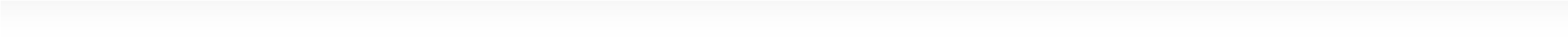 Pulse 1
2.8m eligible persons
Vaccinated using Fixed post (60%) and
Temporary Fixed Post (40%)
Campaign mode (~10days) in rounds
•	2.8m eligible persons
•	Vaccinated using Fixed post (60%) and
Temporary Fixed Post (40%)
•	Campaign mode (~10days) in rounds
Priority group 1 &  other frontline workers
Some 60-69 years
▪  Priority group 1 &  other frontline workers
▪  Some 60-69 years
5.6m doses of AZ
5.6m doses of AZ
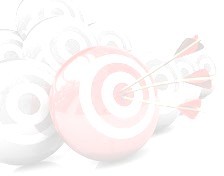 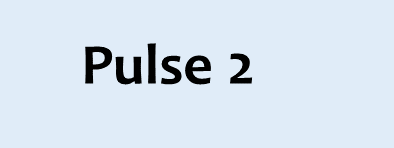 2&3: >50 - 59years,  70+, people 18 -  48years with Co-  morbidities
33.3m doses (AZ)
16.7m persons
Vaccinated using FP	(50%), TFP  (30%), MT (20%)
Campaign mode (10days) in rounds
•	16.7m persons
•	Vaccinated using FP	(50%), TFP  (30%), MT (20%)
•	Campaign mode (10days) in rounds
▪  2&3: >50 - 59years,  70+, people 18 -  48years with Co-  morbidities
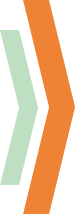 33.3m doses (AZ)
Pulse 3
18.4m doses (J&J)
(18.4m persons)
Vaccinated using FP (70%), TFP  (30%)
Routine mode + campaign
•	(18.4m persons)
•	Vaccinated using FP (70%), TFP  (30%)
•	Routine mode + campaign
Priority Group 4: Focus on  states/LGAs with highest  disease burden and people  who missed first 2 pulses
Priority Group 4: Focus on
states/LGAs with highest  disease burden and people  who missed first 2 pulses
18.4m doses (J&J)
16.7m persons
Vaccinated using FP (50%), TFP (30%),  MT (20%)
Routine mode
••	116.6.7m7m pperersosonnss
••	VVacaccciinatnateedd ususiingng FFPP  ((50%50%)),, TTFFPP
((30%30%)),, MMTT ((20%20%))
••	RRoouuttiinnee mmooddee
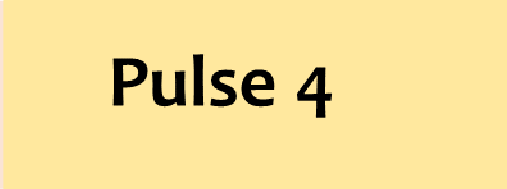 Based on available  vaccines*
RResestt ofof  eleliigigiblblee
populpopulatatiionon  aass vvacaccicineness  becbecomomee  avavaiaillablablee
•	16.7m persons
•	Vaccinated using FP (50%), TFP (30%),  MT (20%)
•	Routine mode
Rest of eligible population  as vaccines become  available
Rest of eligible population
as vaccines become  available
Pulse 4
Based on available
vaccines*
Fixed Post (FP) - <2km; Temporary Fixed Post (TFP) 2-5km, Mobile Team (MT ) >5km
*As vaccine supply improves
** There are additional 1.5M and 100,000 doses of AstraZeneca vaccines expected from MTN and Government of India respectively
NPHCDA – National Primary Health Care Development Agency
10
The NPHCDA and partners have developed a comprehensive	training plan to guide the  overall coordination and implementation of the COVID-19 vaccine introduction
Training plans developed
Operational and training manual
Training plans developed
Operational and training manual
Training materials developed
Training manual
Data tools
Monitoring and supervisory checklists

Training slides developed for use during  virtual trainings

National Planning Meeting – Feb 23 - 24  National Training of Trainers – Feb 25 - 27  State/LGA Planning Meeting – Mar 1 – 2  LGA Training of Trainers – Mar 3 - 6  Strategic Politicians Launch – Mar 8  Launch for the General Population – Mar 15

COVID-19 Vaccination Launch – Mar 8
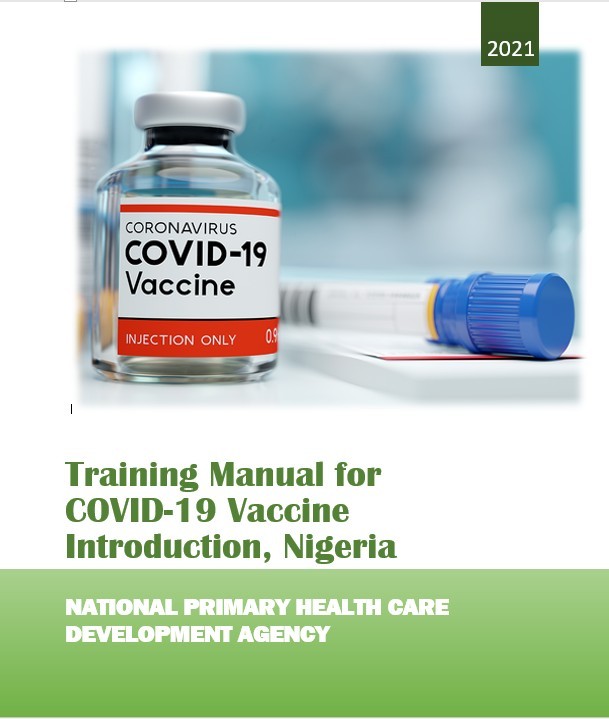 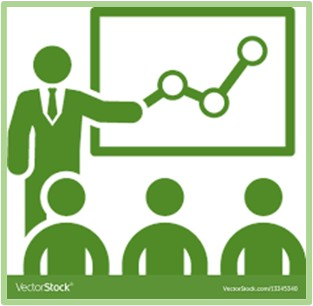 11
NPHCDA – National Primary Health Care Development Agency
Outline
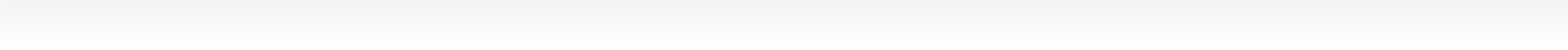 Background


Planning, coordination and service delivery
Data Management, Surveillance and microplanning
Vaccine safety, cold chain and logistics


Risk communication and Demand Generation
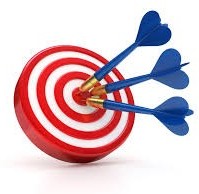 12
NPHCDA – National Primary Health Care Development Agency
The pre-testing of e-registration and scheduling of health workers for vaccination has  been concluded (1st week of February 2021)
A Mini-manual for the e-registration process has been developed for HWs and other users

Pretesting	of the e-registration was conducted in Bwari area council from Feb. 2nd – 5th

Prioritized health workers will be scheduled for vaccinations viz:
o  o
Share prioritized list of health workers with the states and LGAs
States/LGAs are guided to develop scheduling plan with names of health workers in facilities where they will be  vaccinated.
A system generated SMS sent to health workers scheduled for vaccination to notify them of the dates and venues  of vaccination
A defaulter tracking system is activated by the state operations room for possible rescheduling where necessary
o
o
13
NPHCDA – National Primary Health Care Development Agency
Operationalization…..(1/2) – a simple link for eRegistration
https://nphcdaict.com.ng/publicreg
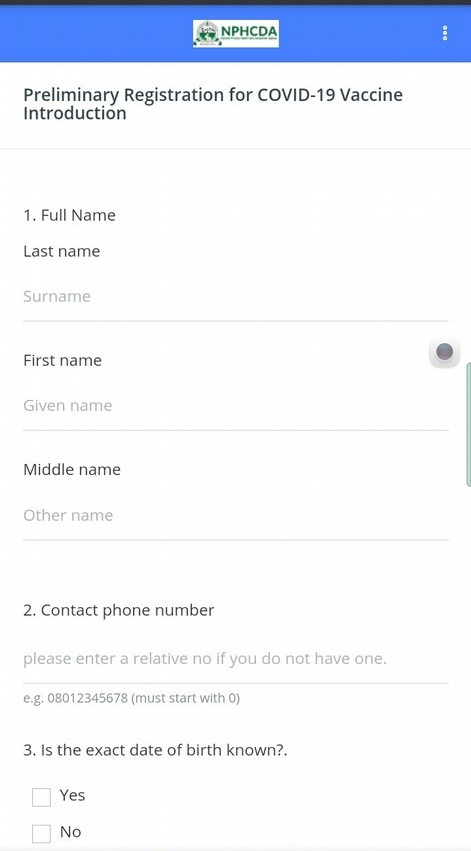 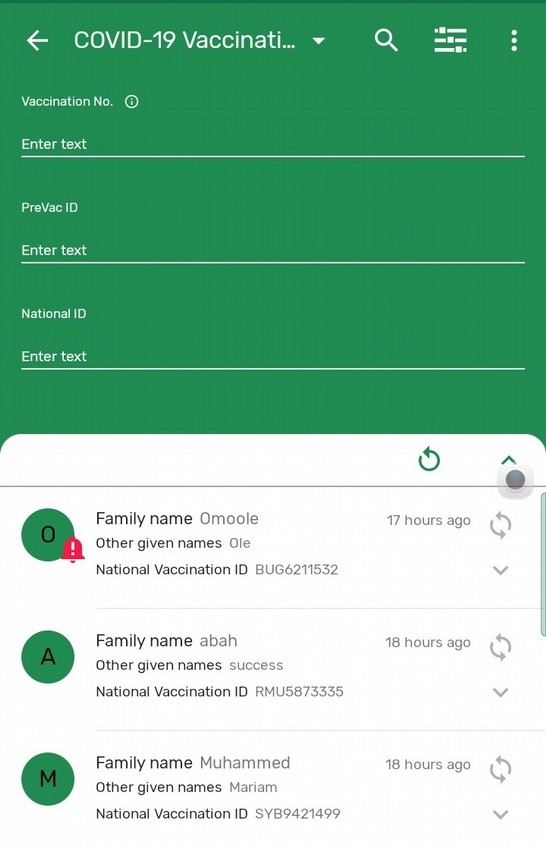 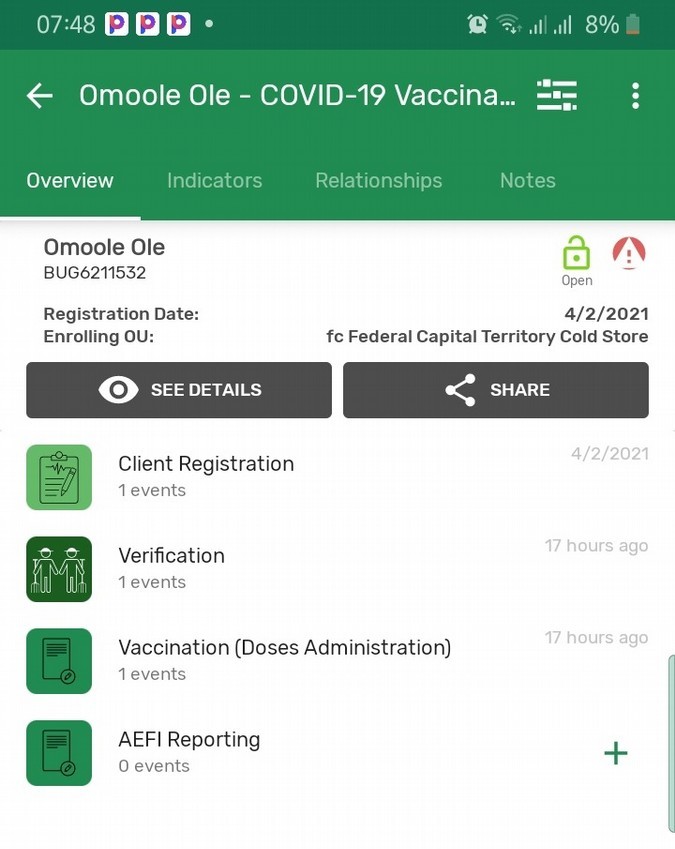 Use of Mobile  phones
Mobile app/  mobile  optimized web  pages
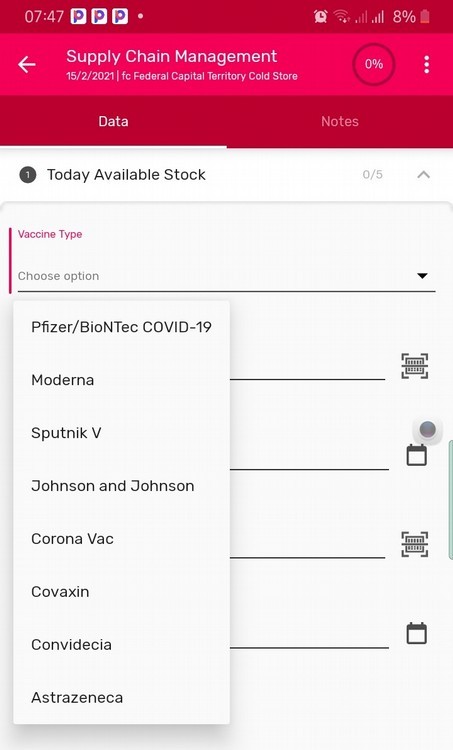 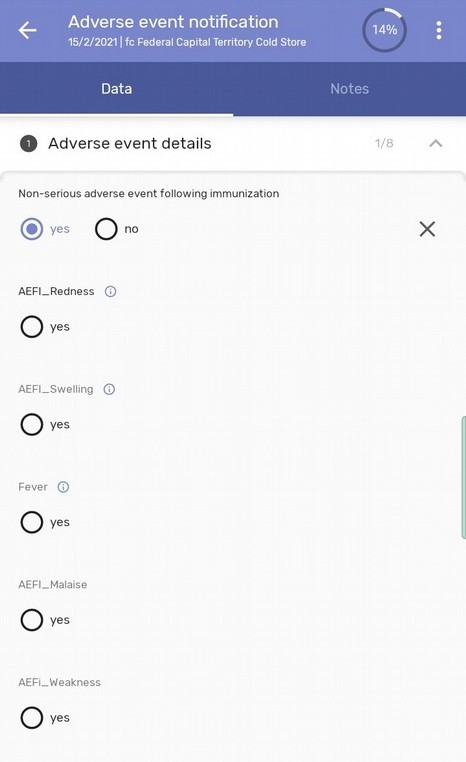 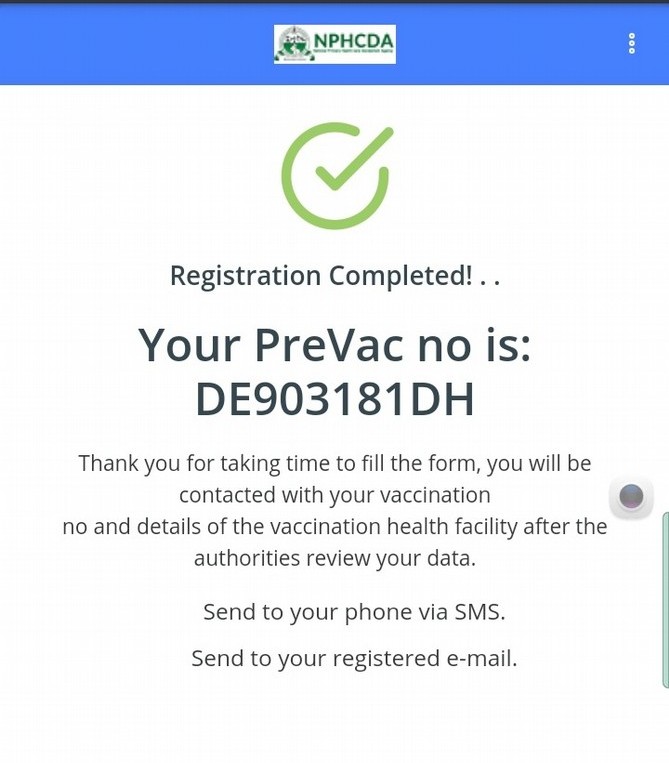 14
NPHCDA – National Primary Health Care Development Agency
Operationalization……(2/2)
SMS gateway /  service
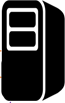 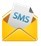 Clients
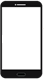 Self-Registration for  COVID-19 vaccination
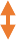 NPHCDA server
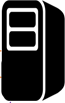 COVID-19 Vaccination
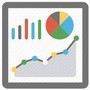 Health Facilities
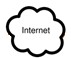 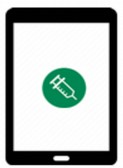 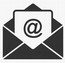 Analytics
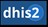 Assisted registration,
Vaccination
Follow-up documentation
Registration database
Vaccination database
Follow up database
Vaccine and devices database
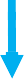 Optimization and transitioning
SMS gateway /  service
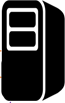 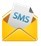 Clients
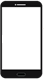 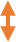 National DHIS2 instance
NPHCDA server
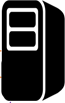 Routine immunization
(All vaccines in the RI Schedule)
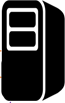 Health Facilities
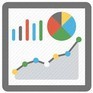 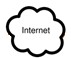 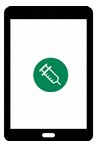 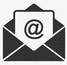 Analytics
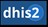 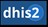 Routine immunization at HFs
Registration database
Vaccination database
Follow up database
Vaccine and devices database
15
NPHCDA – National Primary Health Care Development Agency
There is a shift from hand-drawn maps to Geographical Information System  (GIS) high resolution maps in the conduct of micro planning
1) Original hand drawn map for microplan
2) Revised microplan map based on GIS data with optimized 11  vaccination teams
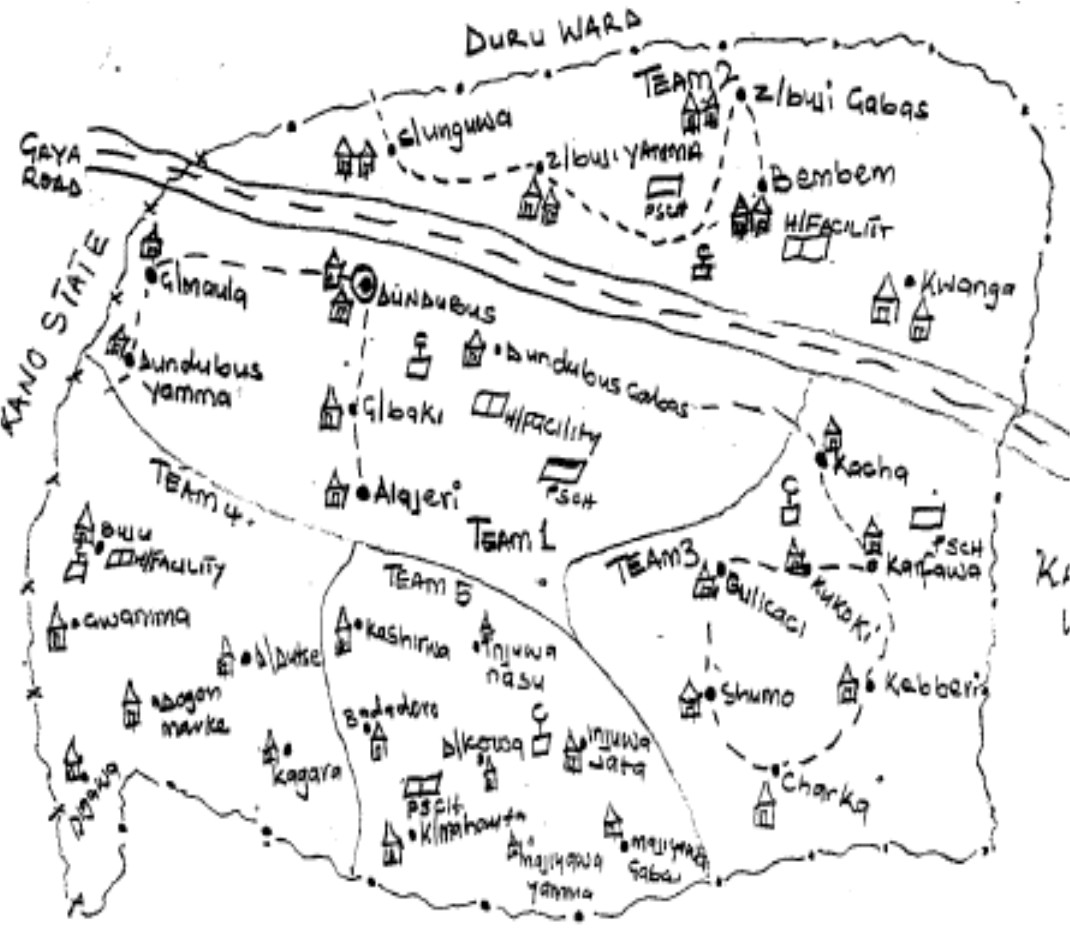 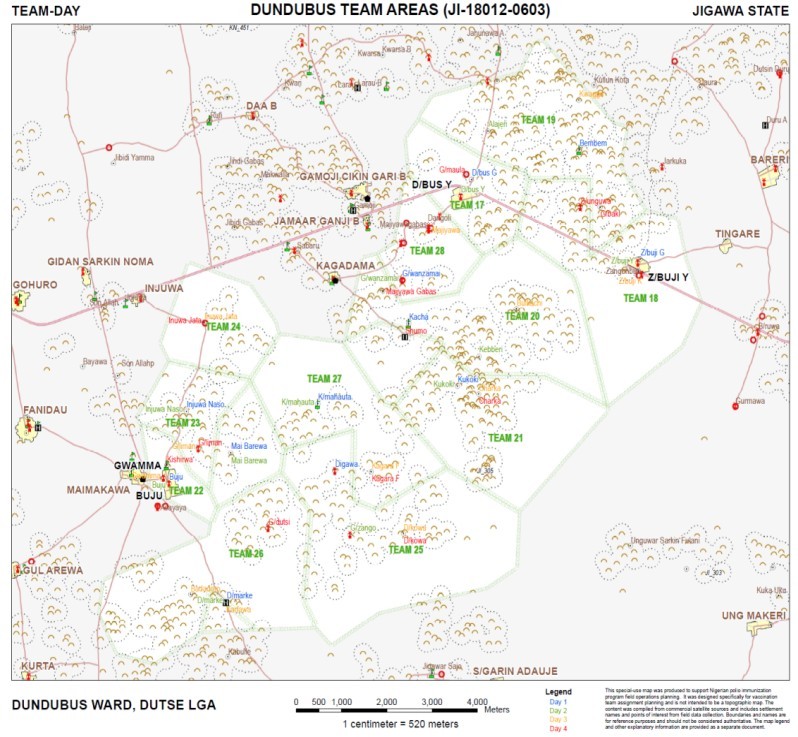 2
1
4
3
5
Dundubus Ward, Duste LGA of Jigawa State
16
NPHCDA – National Primary Health Care Development Agency
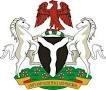 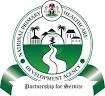 To improve vaccine coverage and minimize wastage, a micro-planning exercise conducted  over a period of 4-5 days is critical for effective planning and delivery of Covid-19 vaccines
Day 1
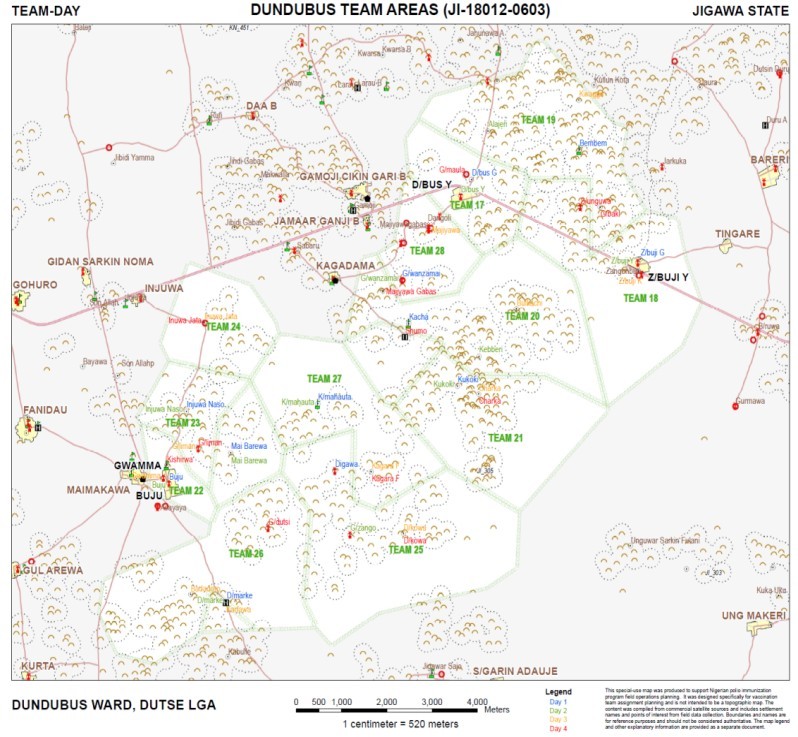 Day 3
Day 2
Day 4
Dundubus Ward, Duste LGNA PofHJigCawDa SAtate– National Primary Health Care Development Agency
17
Outline
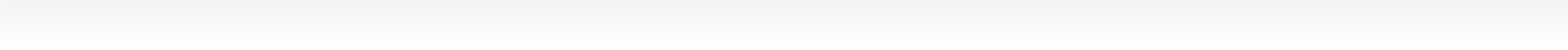 Background


Planning, coordination and service delivery


Data Management, Surveillance and microplanning
Vaccine safety, cold chain and logistics
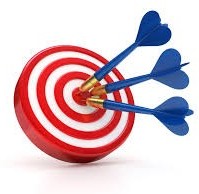 Risk communication and Demand Generation
18
NPHCDA – National Primary Health Care Development Agency
There are sufficient cold chain equipment in the space to accommodate all the expected doses of  AstraZeneca & Johnson & Johnson COVID-19 Vaccines at national, zonal and state levels
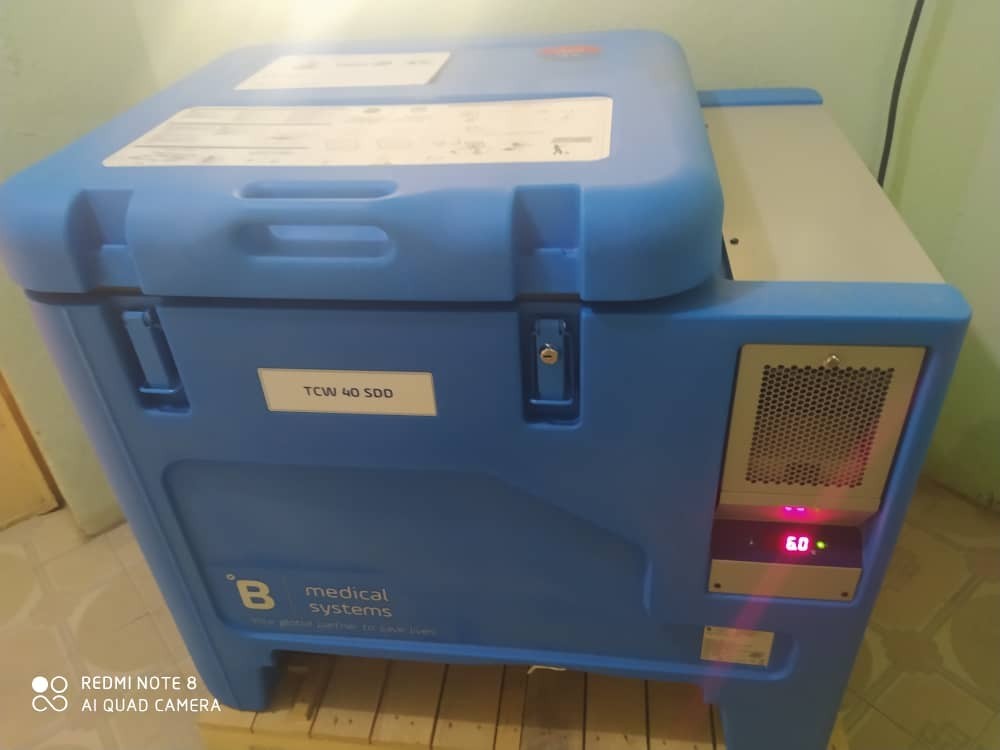 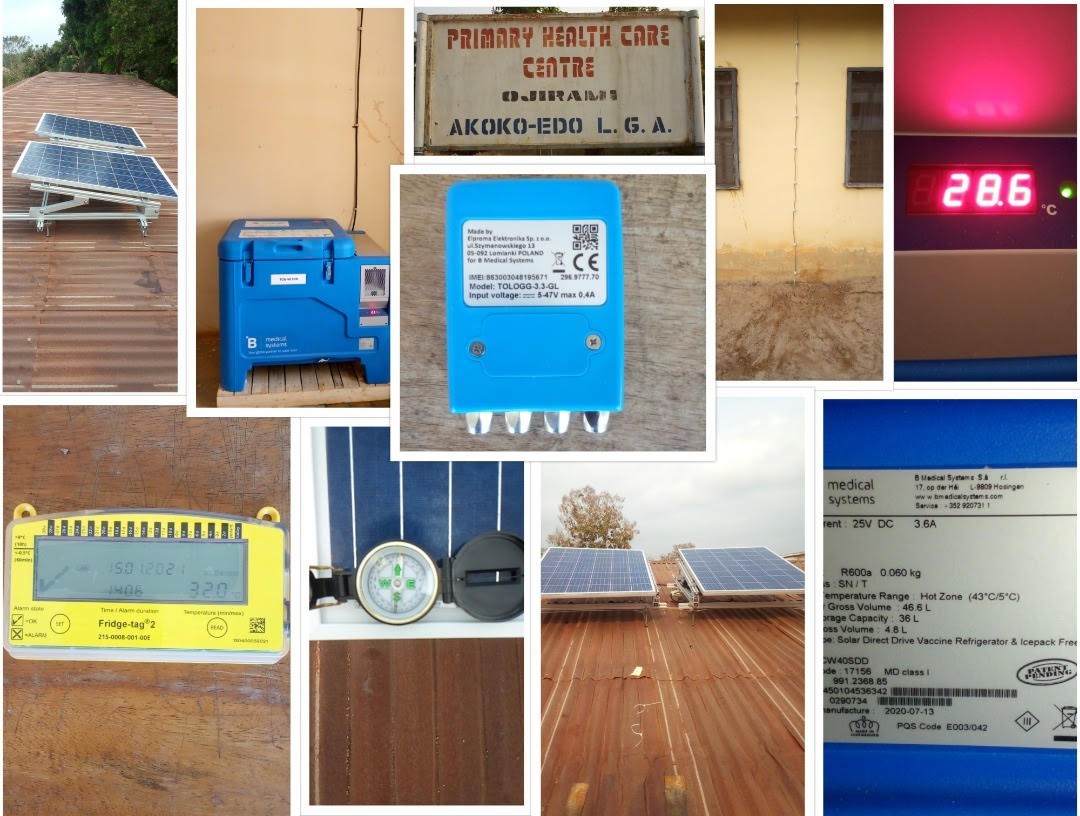 Solar Direct Drive (SDD) Cold Chain Equipment Stores vaccines at +2 to +8 degree celsius
Solar Direct Drive Refrigerator & it components at Ojirami PHC, Akoko-Edo LGA of Edo State
19
NPHCDA – National Primary Health Care Development Agency
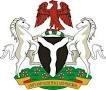 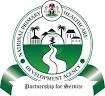 The FGoN currently has 3 units of Ultra-Cold Chain units to store potentially, Pfizer COVID-  19 vaccines and is in the process of procuring additional units for the zonal cold stores
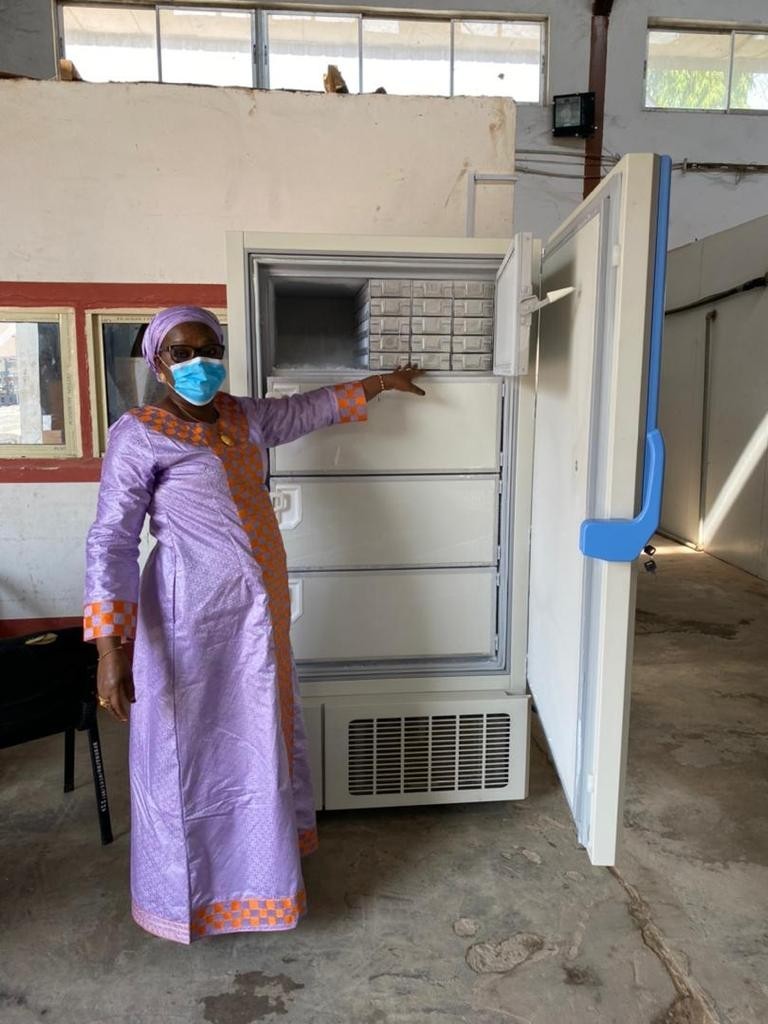 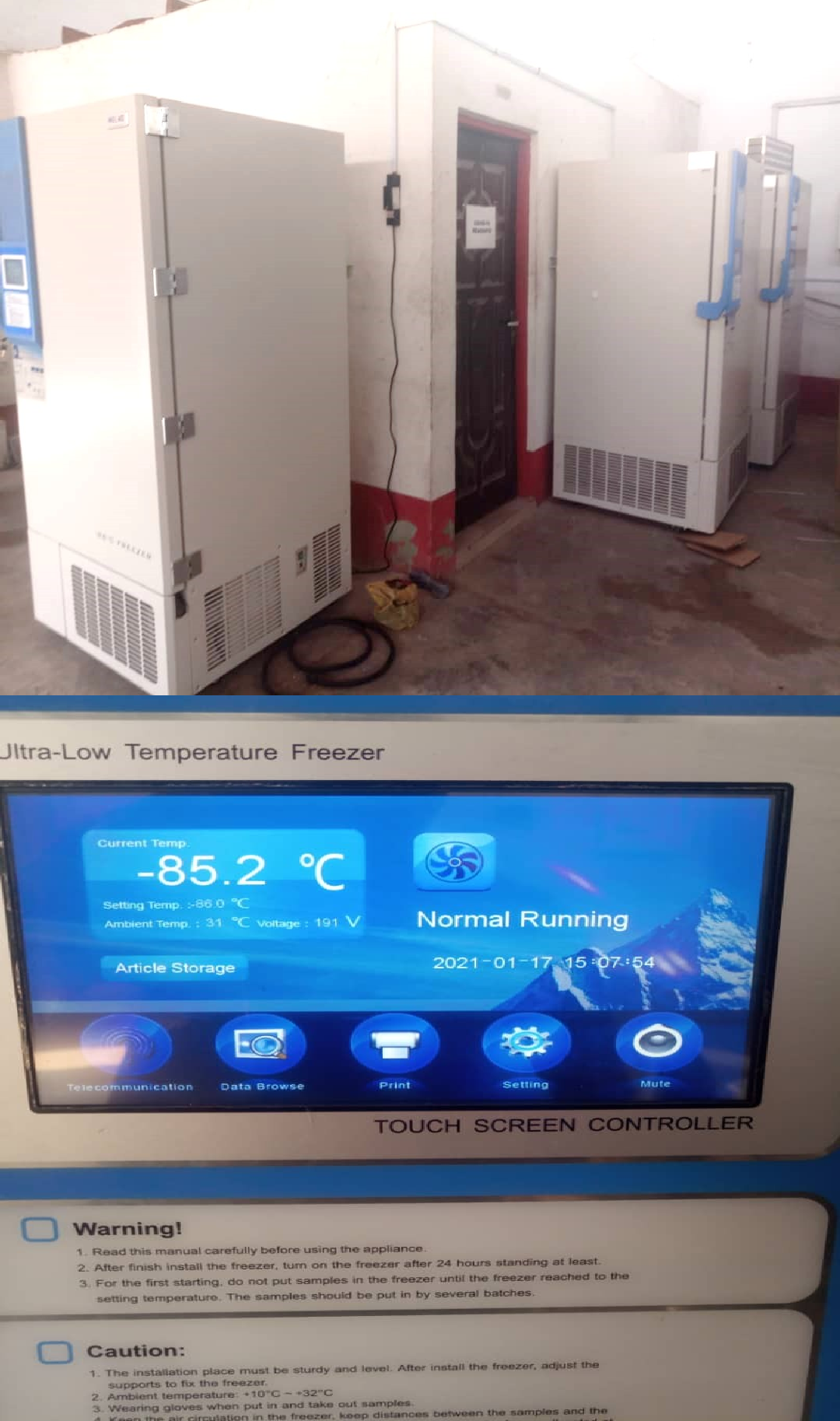 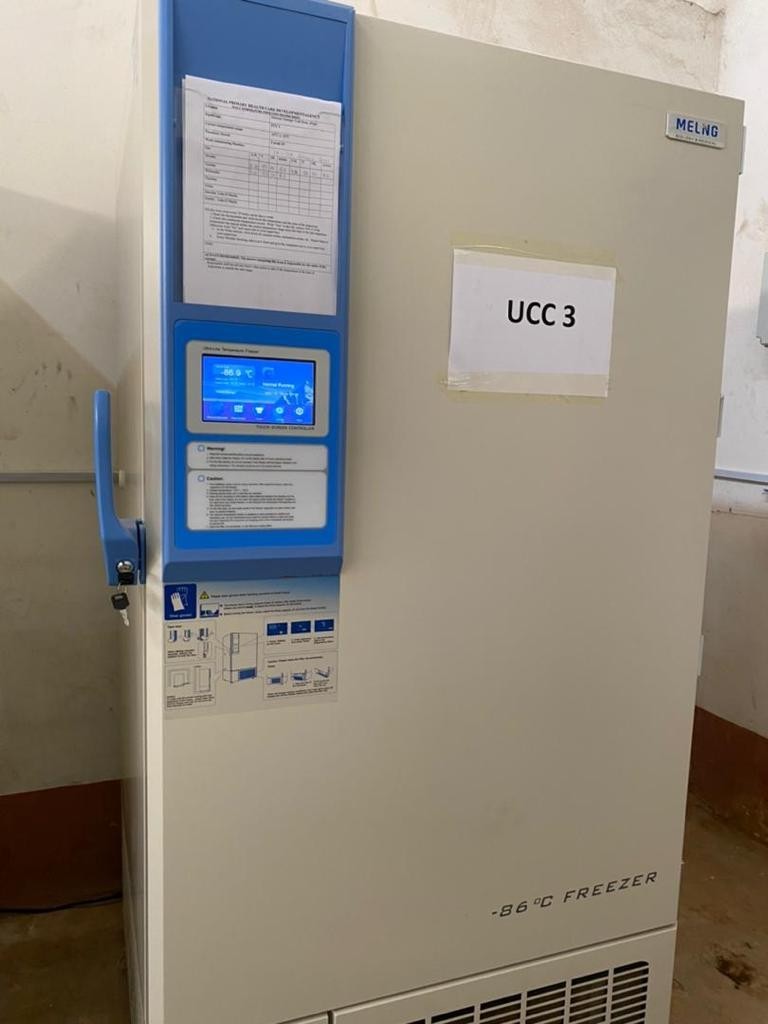 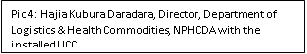 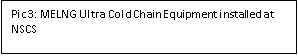 20
NPHCDA – National Primary Health Care Development Agency
COVID-19 Vaccine Arrival
In anticipation of vaccine arrival, an application has already been submitted to NAFDAC for pre-  arrival regulatory approvals (Import Permit)
For the COVAX Facility , UNICEF SD will send pre-alerts at least two (2) weeks before arrival of the  COVID-19 vaccines and accompanying devices, a clearing agent will immediately be assigned to  start airport clearance documentation processes. We have LTAs with clearing agents for vaccines  and devices
The	COVID-19 vaccine and devices will be airlifted to the Nnamdi Azikiwe International airport,
Abuja
Clearing of the vaccines will be done within 24 hours of arrival, and the vaccines delivered to the
National	Strategic	Cold	Store	(NSCS),	Abuja,	where	inspection	and	necessary	store	receipt
documentation will be done
NAFDAC will take samples from each batch for analysis to ensure the quality is of global standards  and issue batch certificate release
Electronic Vaccine Arrival Report (eVAR) to be sent to UNICEF SD within 72 hrs of arrival
21
NPHCDA – National Primary Health Care Development Agency
Storage	of the AstraZeneca Vaccines from COVAX
Storage
The	AstraZeneca/Oxford	University	COVID-19	vaccine	can	be
months at +2 °C to +8°C and for 30 days at 25°C (Study ongoing)
stored	for	9
The AstraZeneca will be stored in Walk In	Cold Rooms(WICR)	at the National,  Zonal and state	level.
At the LGA level the vaccines will be stored in vaccine refrigerators.
Health	facilities	with	Solar	Cold	Chain	Equipment	will	also	store	the	vaccines  during implementation.
NPHCDA – National Primary Health Care Development Agency
22
Temperature monitoring to maintain COVID-19 vaccine potency
At the National zonal and state levels remote temperature monitoring devices  are used to ensure the vaccines are maintained within the recommended  temperature range

At LGA cold stores and Health Facilities 30 D-T-R (30 Day Temperature  Recorder) devices are used.

At all levels temperature readings are charted twice a day.
NPHCDA – National Primary Health Care Development Agency
23
Distribution of COVID-19 Vaccines
COVID-19 vaccines and supplies will be distributed through a push system from the  national level to the zonal cold stores and from the zonal stores to the thirty-six state cold  stores of the federation including Federal Capital Territory (FCT)
	Distribution will be funded by the Federal Government through third party logistics  firms (3PLs)
The distribution will be based on verified micro plan submitted by states
The bundled vaccines will be distributed to LGA cold stores and during implementation  to health facilities with cold chain storage capacity
The Vaccines will be transported in cold boxes using conditioned iced packs as the  coolant, each cold box will have a freeze tag because AstraZeneca vaccine is freeze  sensitive
NPHCDA – National Primary Health Care Development Agency
24
Vaccine accountability, Traceability and Reverse Logistics
Vaccines will be issued by batch numbers which will be clearly documented at both issuing  and receiving stores
Every shipment of vaccines will be accompanied by armed security personnel and validators
NPHCDA will be leveraging on the Polio experience to select the Vaccine Accountability  Officers (VAOs) at national, States, LGAs and Ward levels, with clear TORs are to be  appointed to support vaccine accountability
The VAOs will keep records of quantities of vaccines and batch numbers and ensure physical  count of all returned vials (opened and unopened)
The VAOs will also review data on issuance, receipt and utilization of vaccines on a daily  basis
The VAOs will also ensure that records on reverse logistics (usable, punctured vials and filled  Safety Boxes) are properly kept
25
NPHCDA – National Primary Health Care Development Agency
Prepositioned Cold Vaccine delivery Vans from private vendors – more pictures
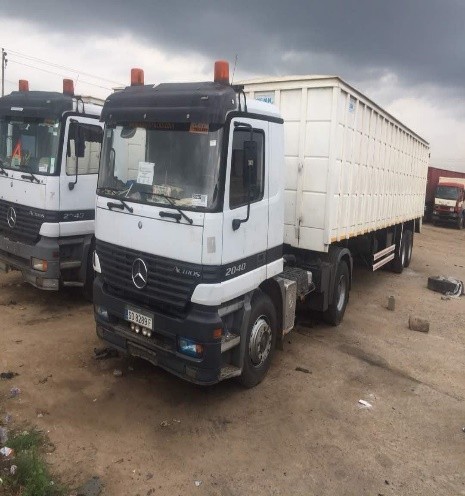 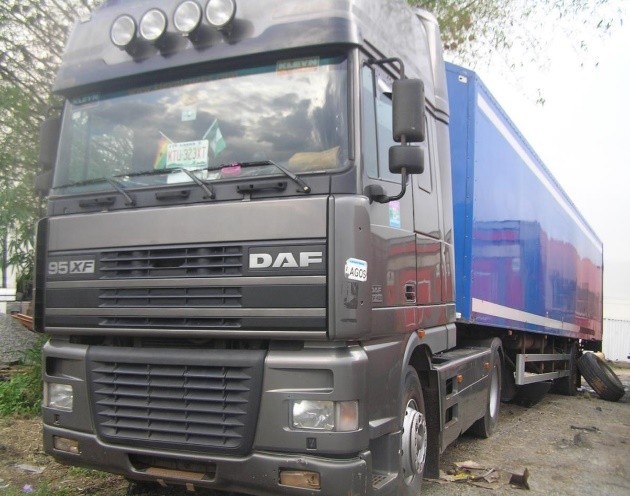 GENERAL AND  HEALTH  INTERNATIONAL  LIMITED FLEET
Plot 622,Atiku  Abubakar Way, Idu  Industrial Area,  Abuja
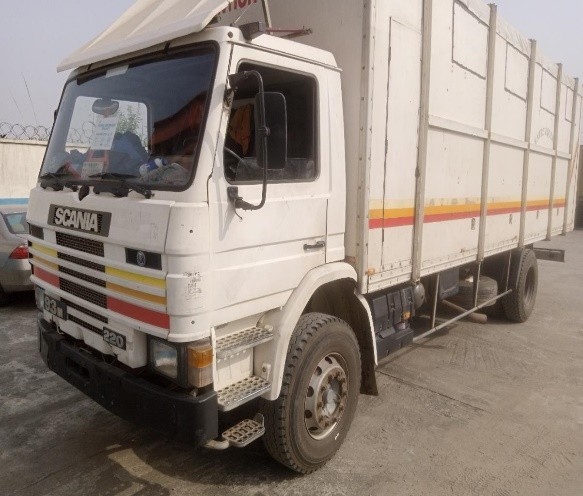 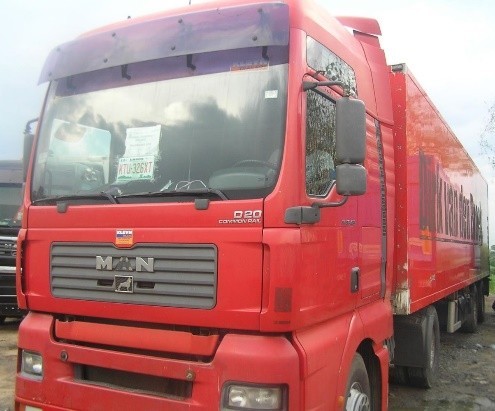 26
NPHCDA – National Primary Health Care Development Agency
Waste Management
Disposal of vaccine vials will be through boil and bury methods. Other wastes will be incinerated
Waste management committees will be reactivated at the State, LGA and Ward levels with clear  terms of reference
The WMCs will develop waste management plans, suitable for their areas of responsibility
The committees will be responsible for:
Identification of collection/holding points for wastes,
Proper documentation of wastes collected, especially for sharps
Designing an efficient waste transportation system where required,
Identification of incineration facilities in the state
Mobilization of required resources for waste management
Monitoring of waste management practices
27
NPHCDA – National Primary Health Care Development Agency
COVID-19 Vaccine: Waste Disposal Management Flow
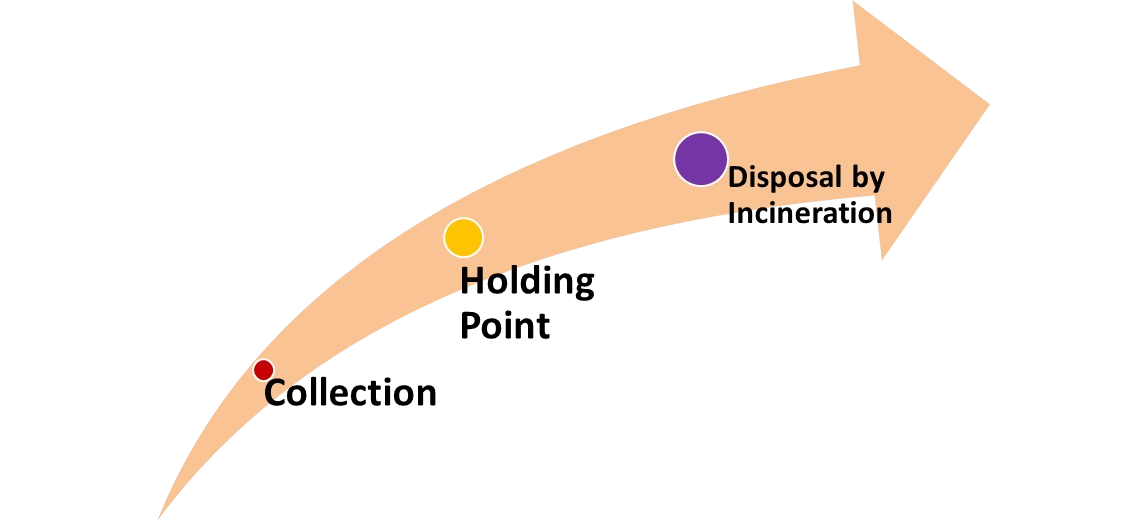 Waste management is a multi-level
responsibility
The State will be  responsible for  incinerating the  waste at the  incineration point.
The LGA and State  will work together to  move the waste  from the holding  point to the  Incineration point in  states with  incinerator.
WFP collects from  vaccination point  and move to LGA  holding point
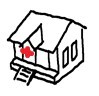 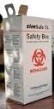 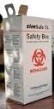 Service delivery point
28
NPHCDA – National Primary Health Care Development Agency
Outline
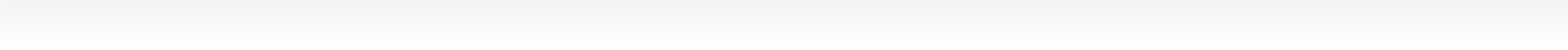 Background


Planning, coordination and service delivery
Data Management, Surveillance and microplanning  Vaccine safety, cold chain and logistics
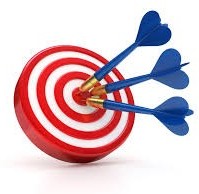 Risk communication and Demand Generation
29
NPHCDA – National Primary Health Care Development Agency
Risk Communication Strategies is being implemented across the different phases  of Covid-19 Vaccine Introduction
Phase
Activities	Channel
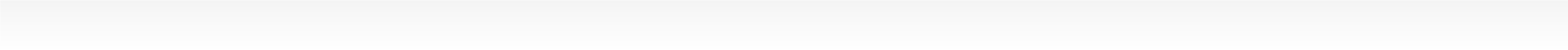 Engage experts (outside govt) to assure  Nigerians on vaccine safety
Sensitize stakeholders on what the  government is doing
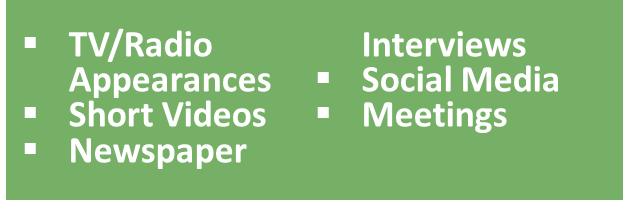 (1)
Pre-arrival (Address  Vaccine Safety)
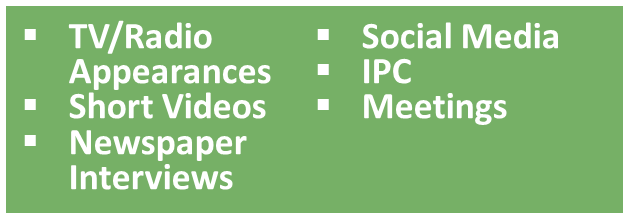 Provide evidence of vaccine acceptance
Mobilize communities, create awareness  and demand for vaccine
(2)
Arrival and  vaccination
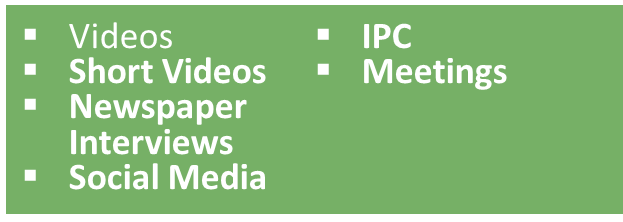 Follow up on vaccinated people to give  testimony
Produce evidence of vaccine safety &  efficacy and post-vaccination wellness
(3)
Post-vaccination
30
NPHCDA – National Primary Health Care Development Agency
Integrated Rumour management for COVID-19
Framework	Tools	Capacity
Partnership
Requiremen  ts
Web-based –
Connect centre, Media & SM +
scan
Community-based –
Community networks
Integrated Strategy
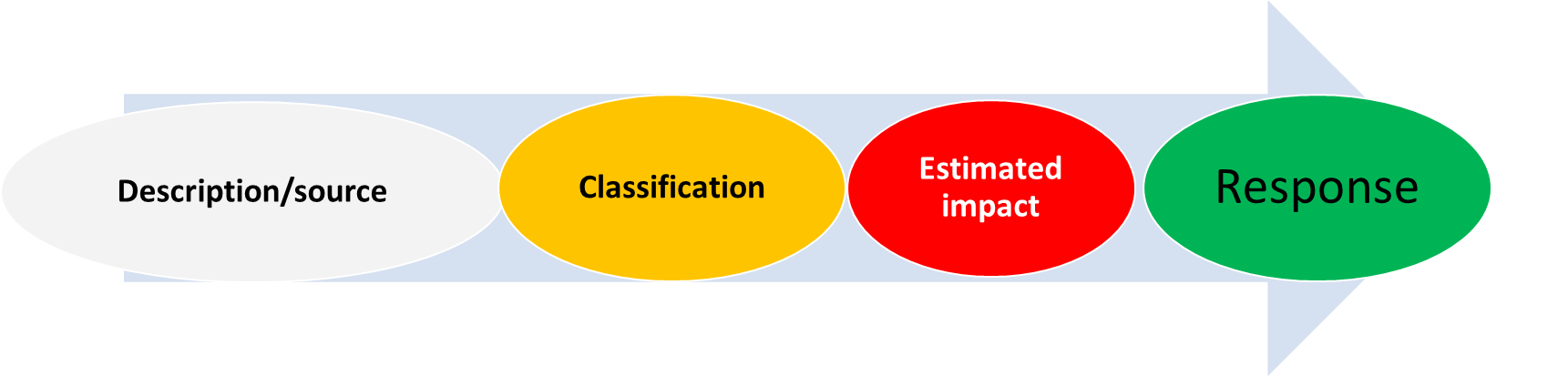 Key variables
31
NPHCDA – National Primary Health Care Development Agency
Rumour response process
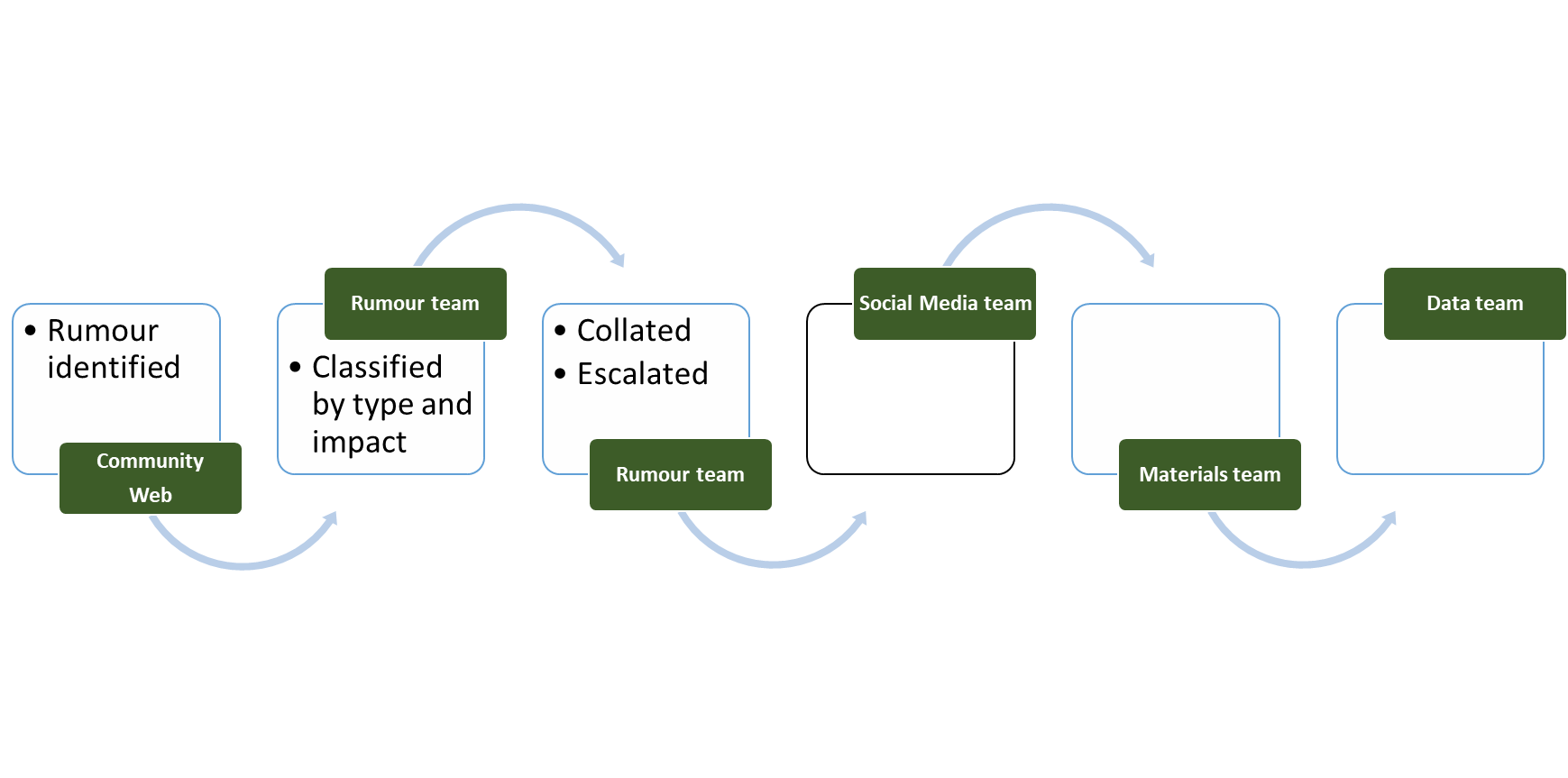 •
Infograph  developed
•
•
Response  drafted
Response  monitored
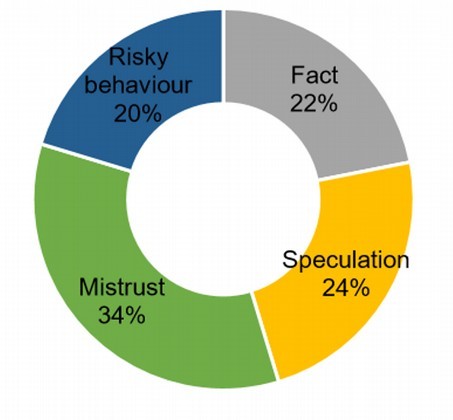 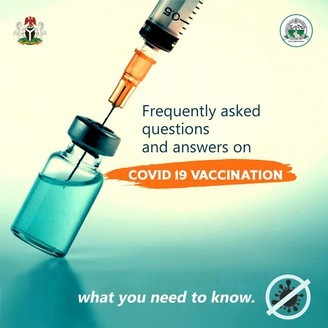 32
NPHCDA – National Primary Health Care Development Agency
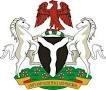 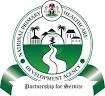 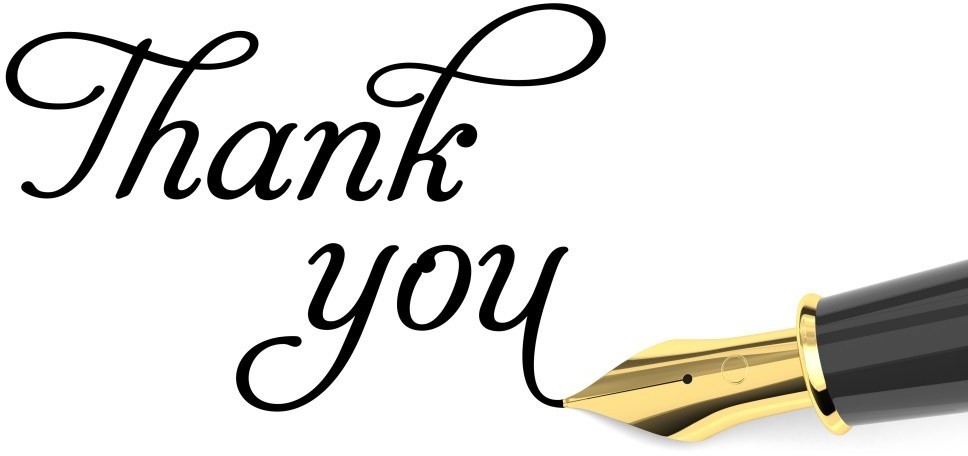 33
NPHCDA – National Primary Health Care Development Agency